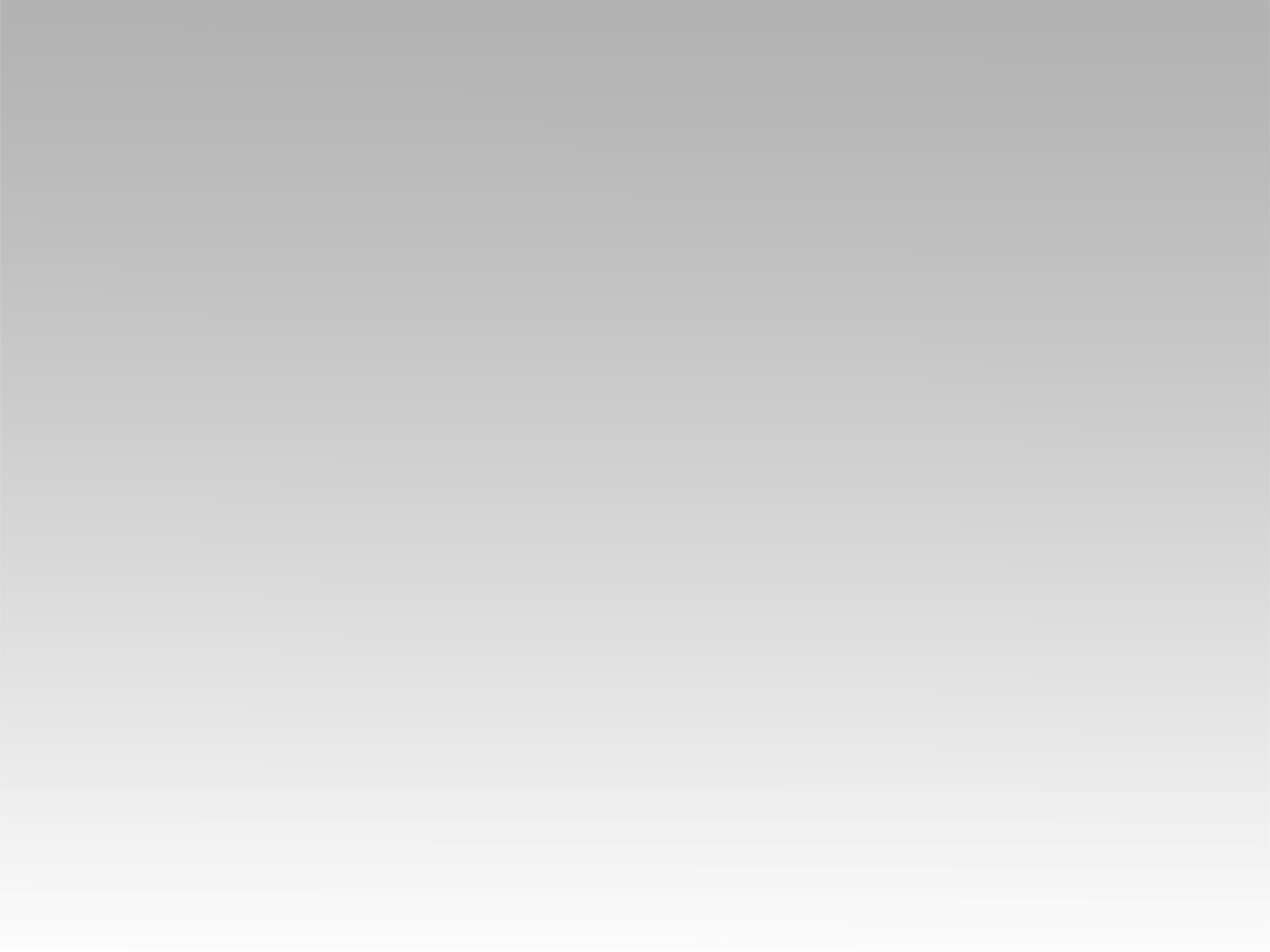 تـرنيــمة
بقوةٍ لاسمِ يَسُوع
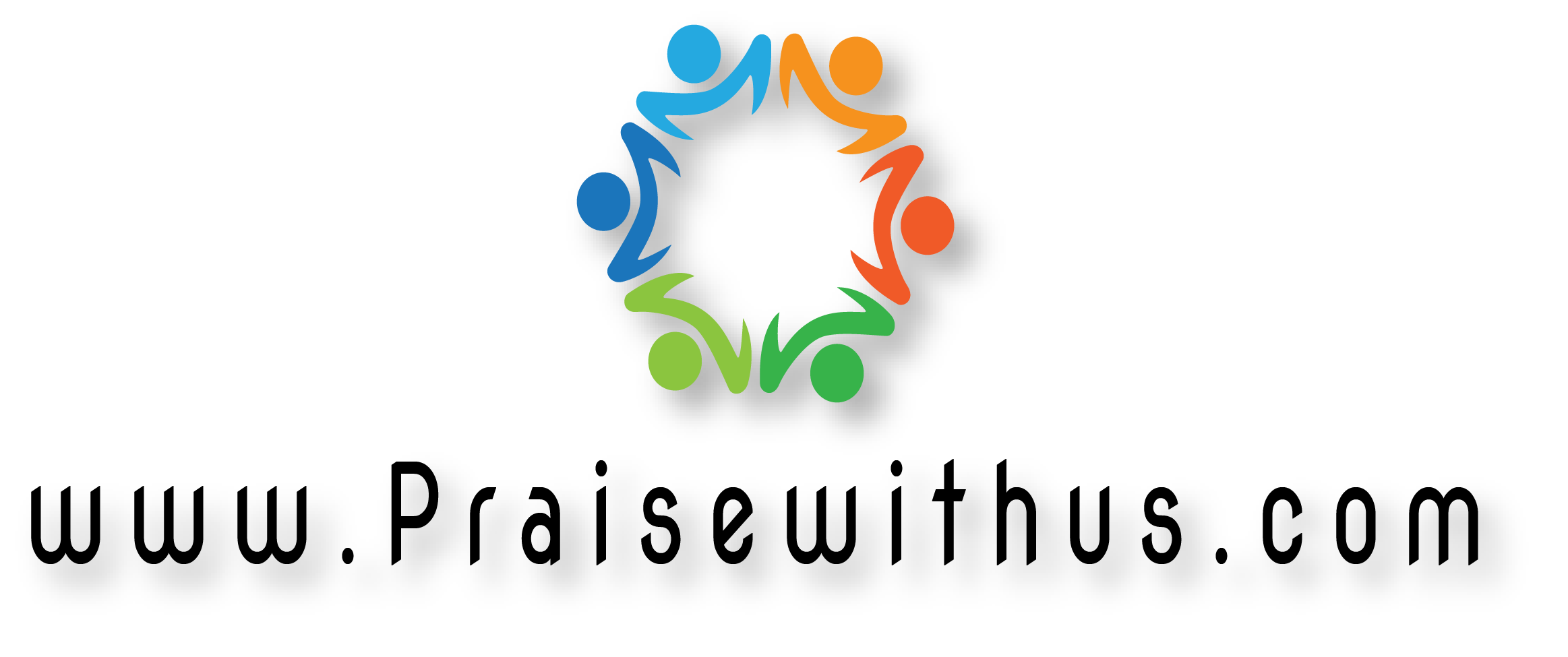 1-بـِقـُـوَّةٍ لاسْم ِ يَسوع اِشْدُوا وأَنـْشِـــدوا(دَعُوا المَلائِكَة لـَهُ 
تَجثـــو وتَسْجُدُ)2
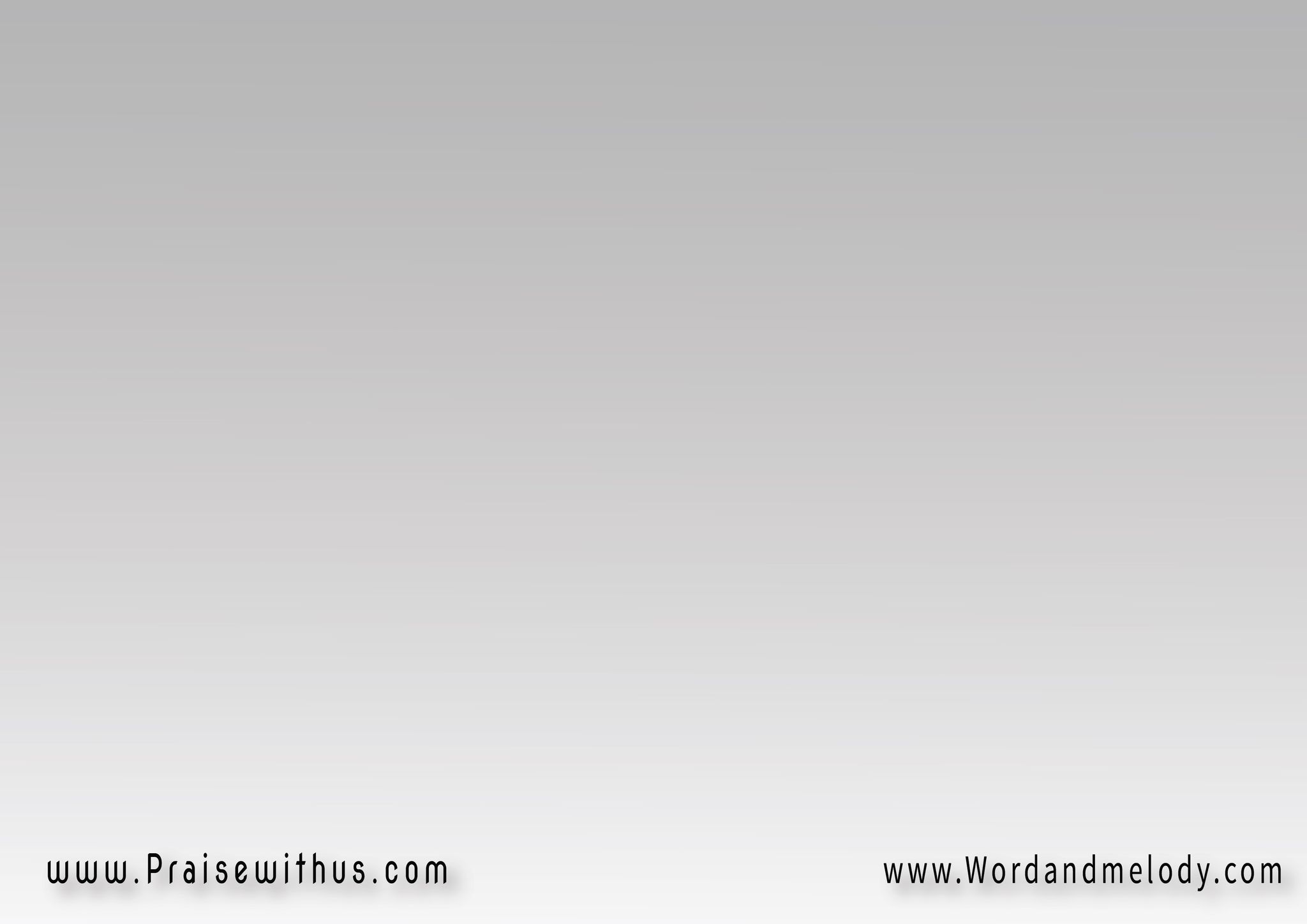 2-هَاتـُوا لـَهُ التَّاجَ الـَـذِيجَلَّ عَنْ المِثـْـل ِ(وَتَوِّجُوهُ وَحْـدَهُ 
   رَبَّـاً علـَى الكُـلِّ)2
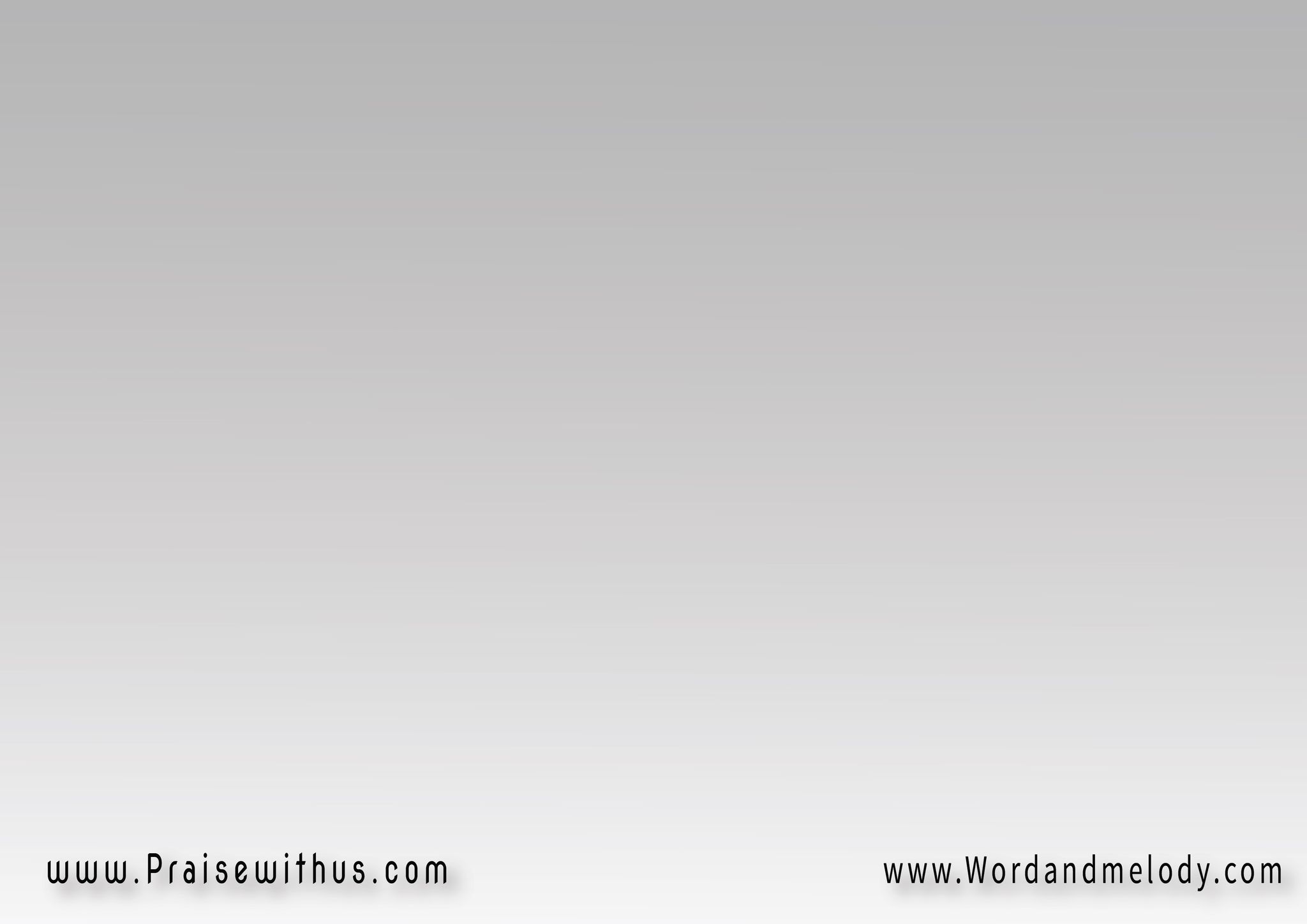 3-أمَامَـهُ  تيجانكم  أَلـْقـُـوا بـِلا مَهْــل(وَتَوِّجُوهُ وَحْدَهُ 
  رَبَّـا ًعَلى الكُـلِّ)2
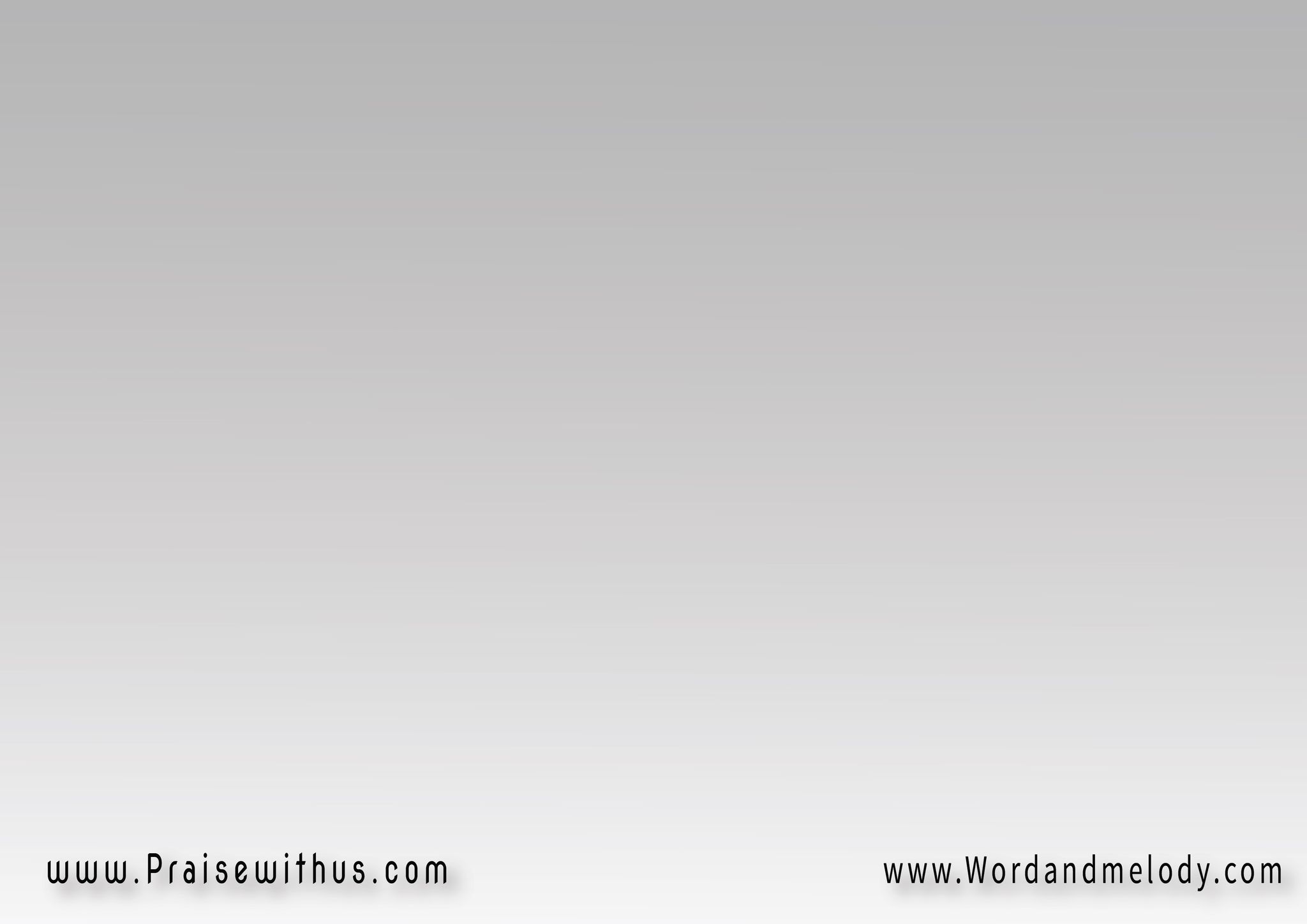 4-وَحُبُّهُ لَكُم أيَـــا 
خُطَــاةُ يَشْمَـــــلُ(إذاً إلَيْـهِ كُلُّكُم 
  سِيروا وعَجِّلُوا)2
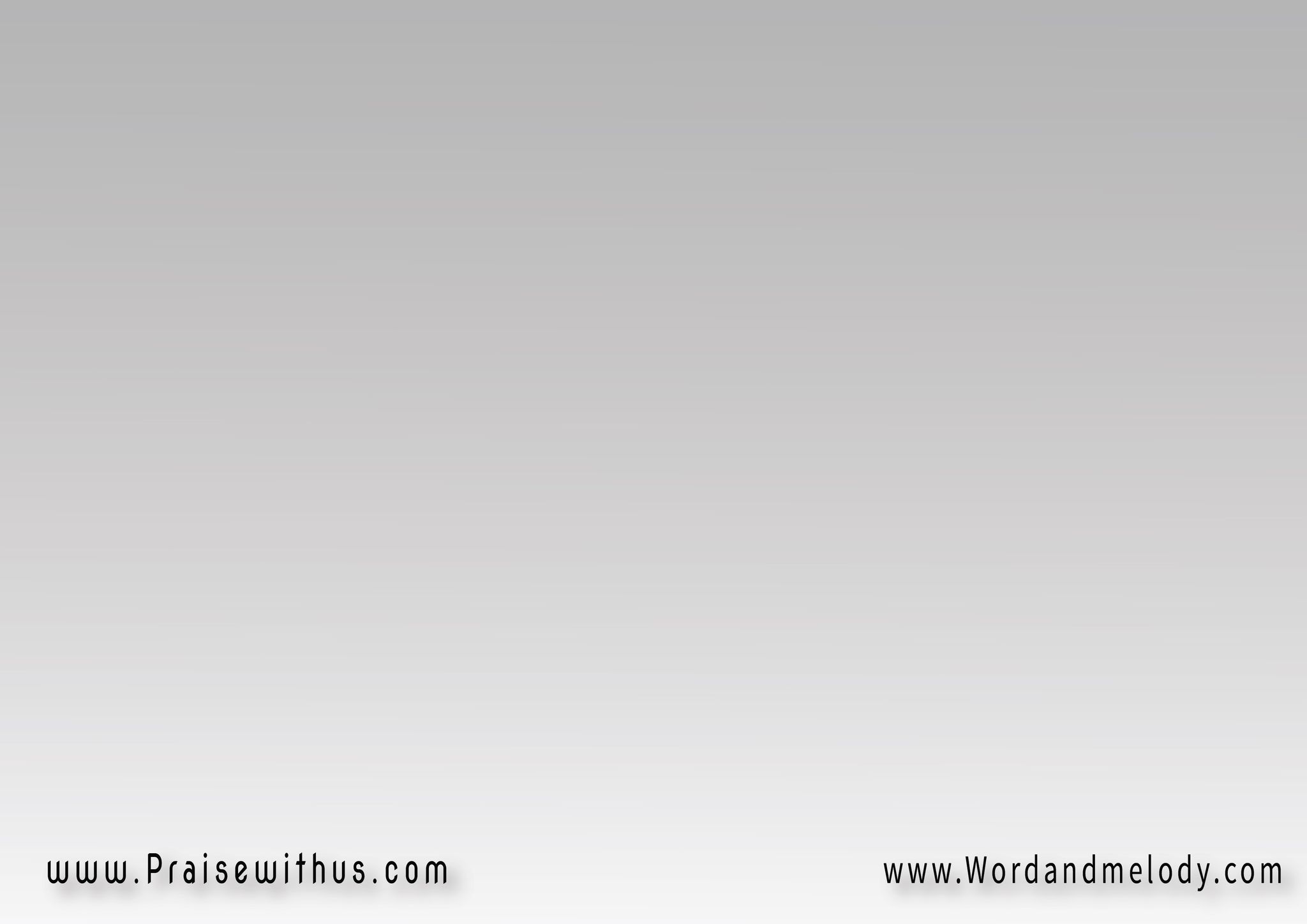 5- نُرَنِّمُ التَّرْنِيمَةَ 
القَدِيمَةَ الأصْـلِ(وَنَبْتَغِي تَتْويجَهُ 
  رَبَّــاً عَلى الكُلِّ)2
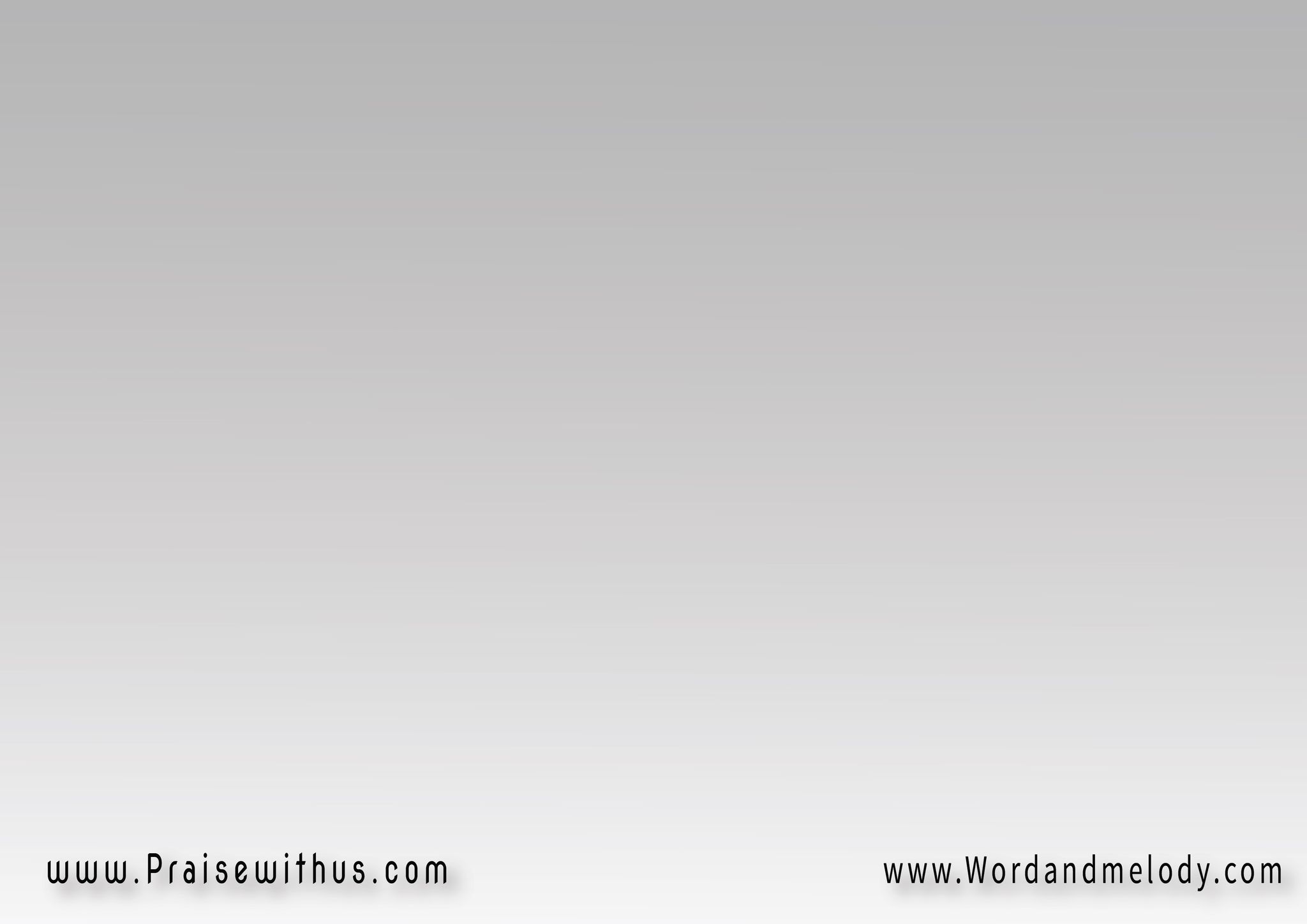 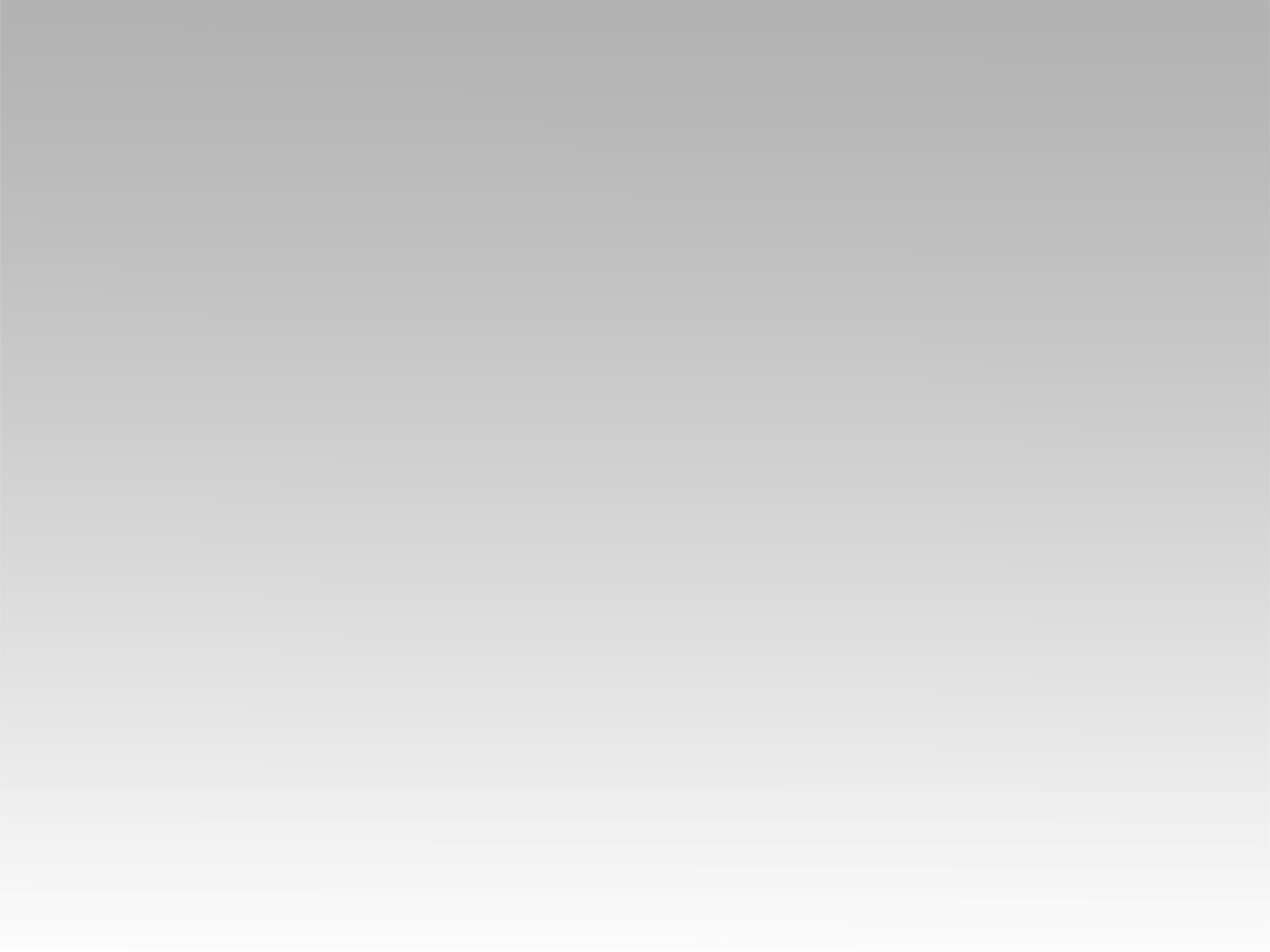 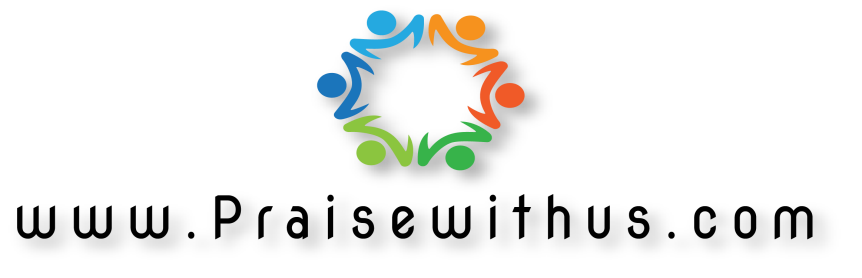